Liverpool City Region, Creating Careers
Cruise Liverpool: Explore Maritime
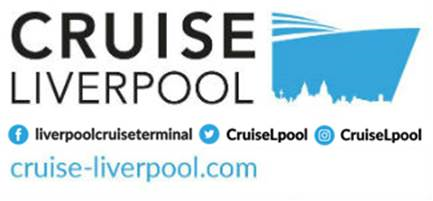 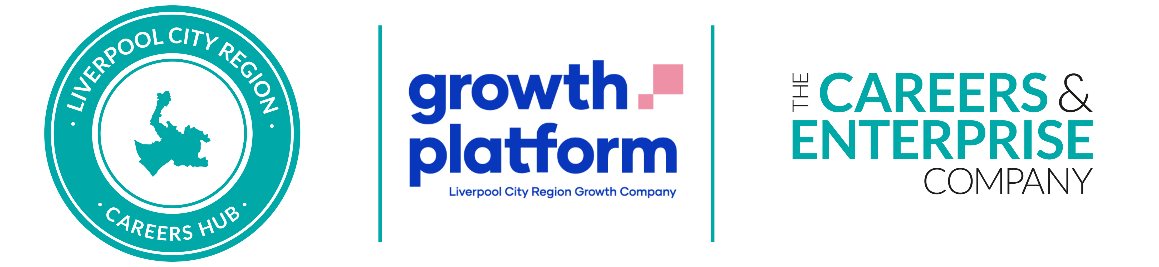 Insert your company logo here
Pre work:
Tasks to complete to prepare you for the live session with Cruise Liverpool

https://www.cruise-liverpool.com/
Explore Cruise Liverpool’s website to help you answer the below questions. 

What is a cruise terminal? 


Why do you think Liverpool’s Cruise Terminal is so important to the city? 


With your partner, discuss all the different job roles you think there may be at the Liverpool’s Cruise Terminal. Write your ideas down.
Tick and add to your list as you listen to Cruise Liverpool talk during today’s presentation. 




Extension
https://www.maritimeuk.org/careers/explore-sector/ 
Research all the different sectors in maritime*
Which sector appeals to you the most? Explain your answer. 



 *Maritime = connected with the sea.
Questions to ask Cruise Liverpool
Using what you have learned from your pre-work, come up with 3 questions you would like to ask. Is there anything you don’t understand or would like more information on? You may even come up with some questions as you hear Cruise Liverpool talk.

1. 

2. 

3.
Useful careers tips
Whilst listening, note down any inspirational or interesting advice that you hear which could help you on your careers journey 






Now head over to your Creating Careers Roadmap to evaluate today’s session…